Урок по  финансовой грамотности.Тема: «Бюджет семьи.
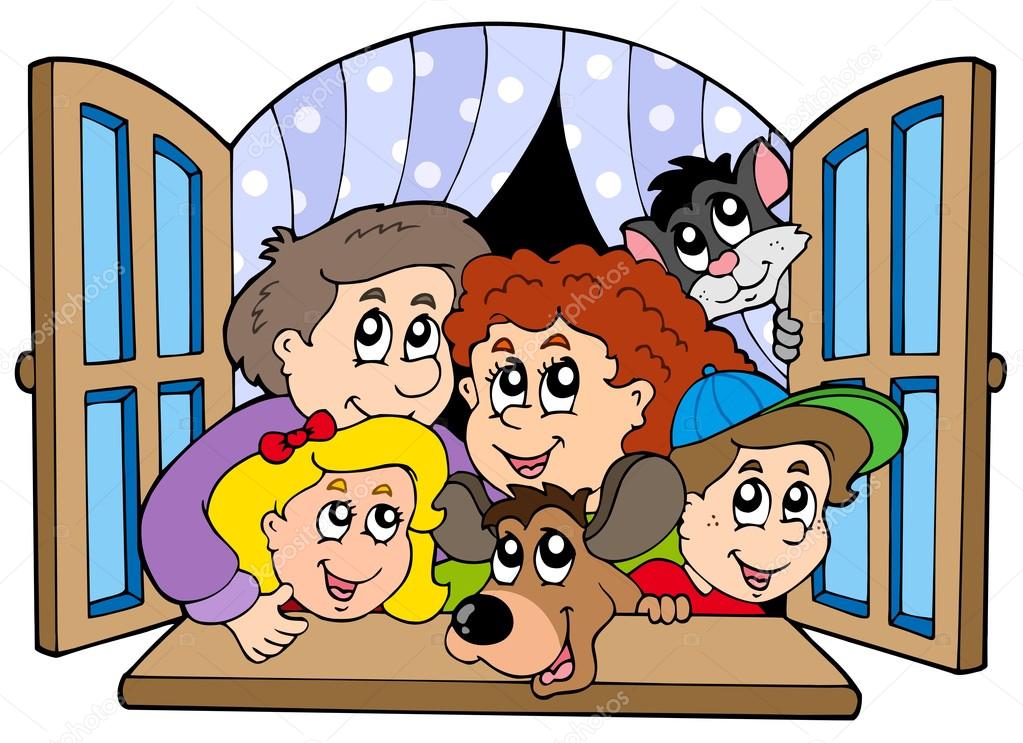 Подготовила педагог МАУ ДО « ДЭБЦ»
г.Хабаровска  
Павленко Александра Александровна
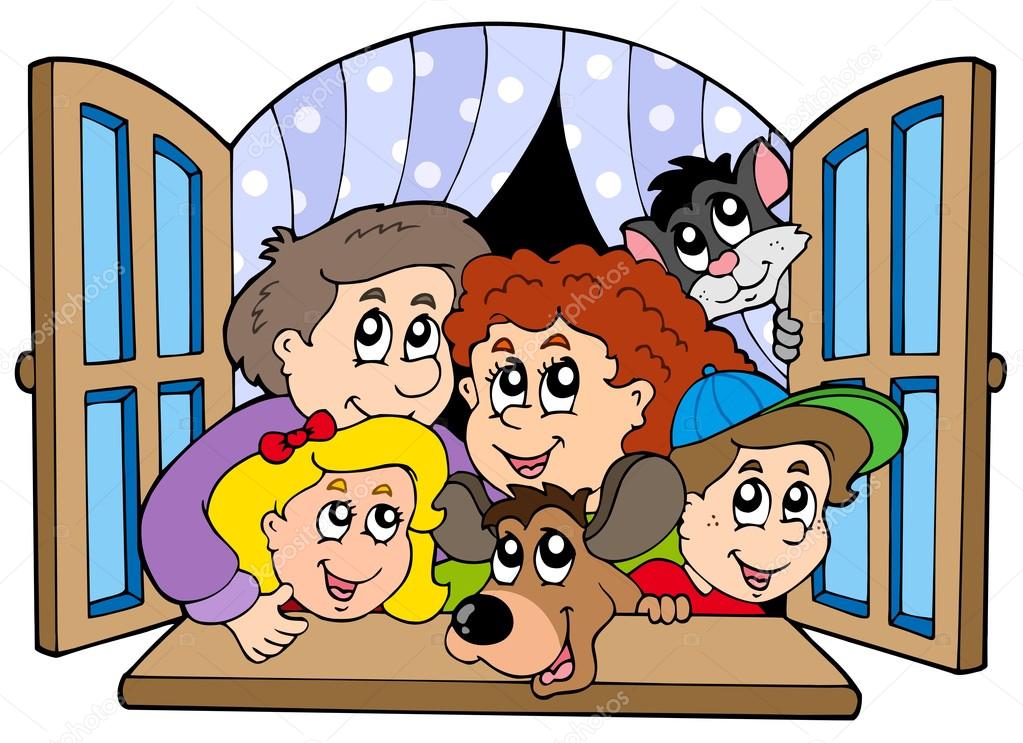 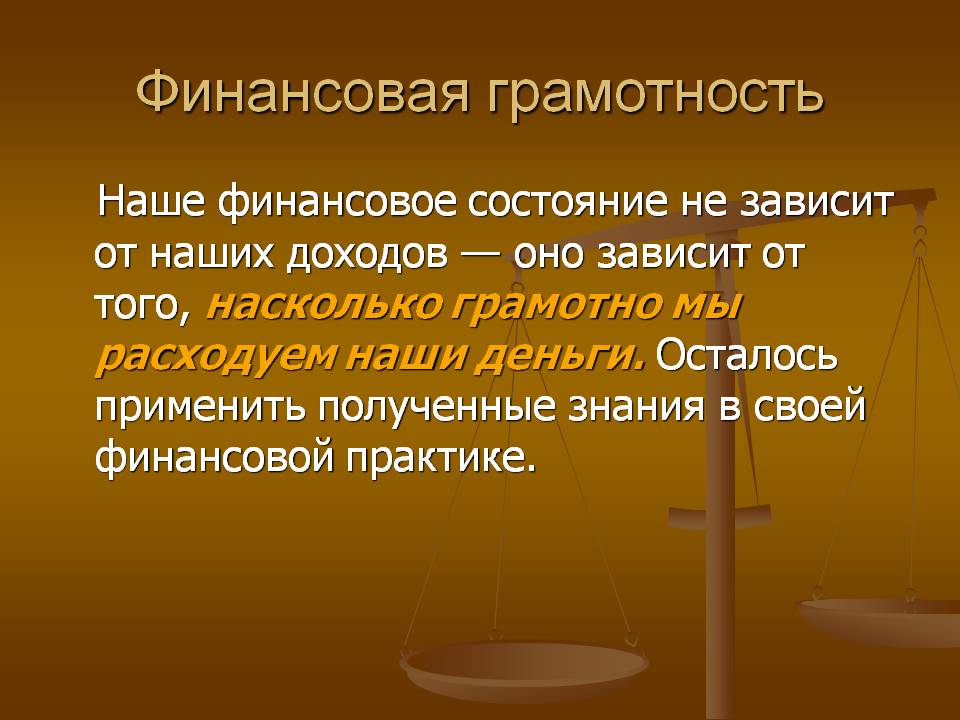 Слово бюджет в переводе - КОШЕЛЕК
Разгадайте ребус.
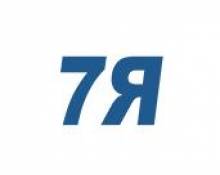 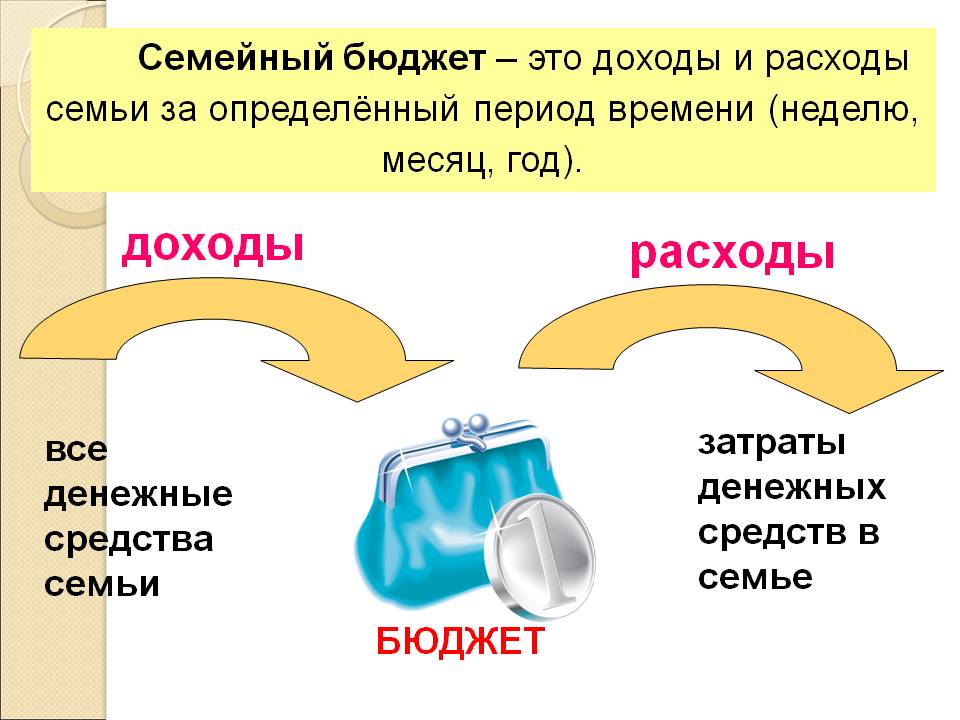 Нужно ли составлять семейный бюджет?
Проблемная ситуация.
Ваня Петров очень хочет иметь планшет, как у его друга за 15000 рублей.
    Купят ли ему родители в этом месяце планшет?
    Что для этого нужно знать?
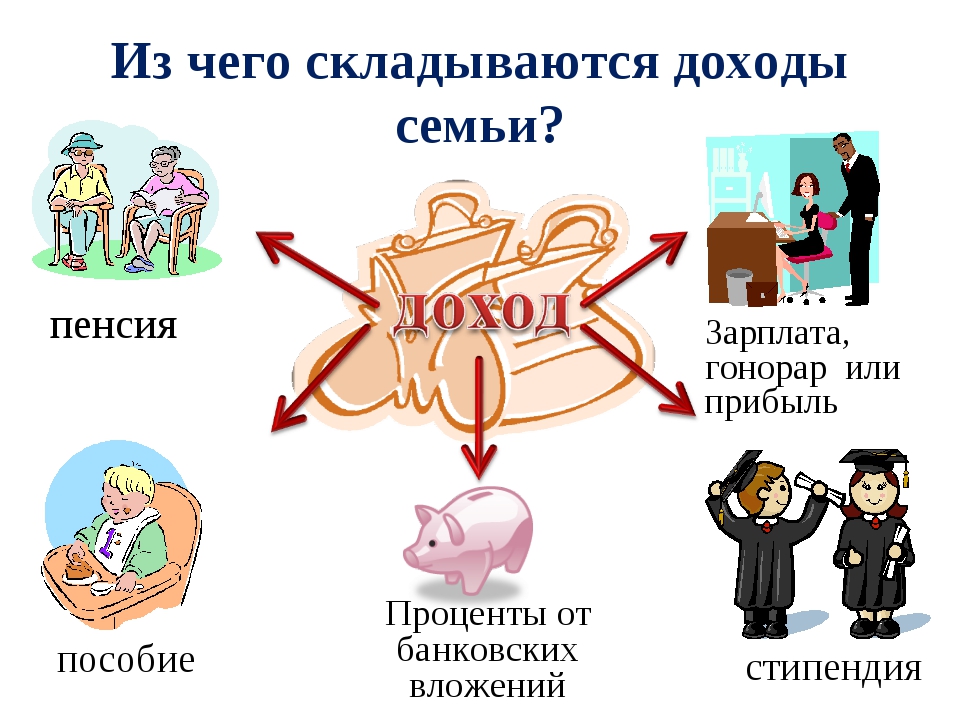 Давайте посчитаем доходы семьи Петровых.В семье проживают 5 человек.Бабушка, дедушка, мама, папа и сын Ваня(школьник).Пенсия бабушки -7000р. Пенсия дедушки -7000р.Зарплата мамы-16000р.Зарплата папы  -20000Итого доход: 50000р.Сможет ли Ваня купить в этом месяце себе планшет за 15000 рублей?
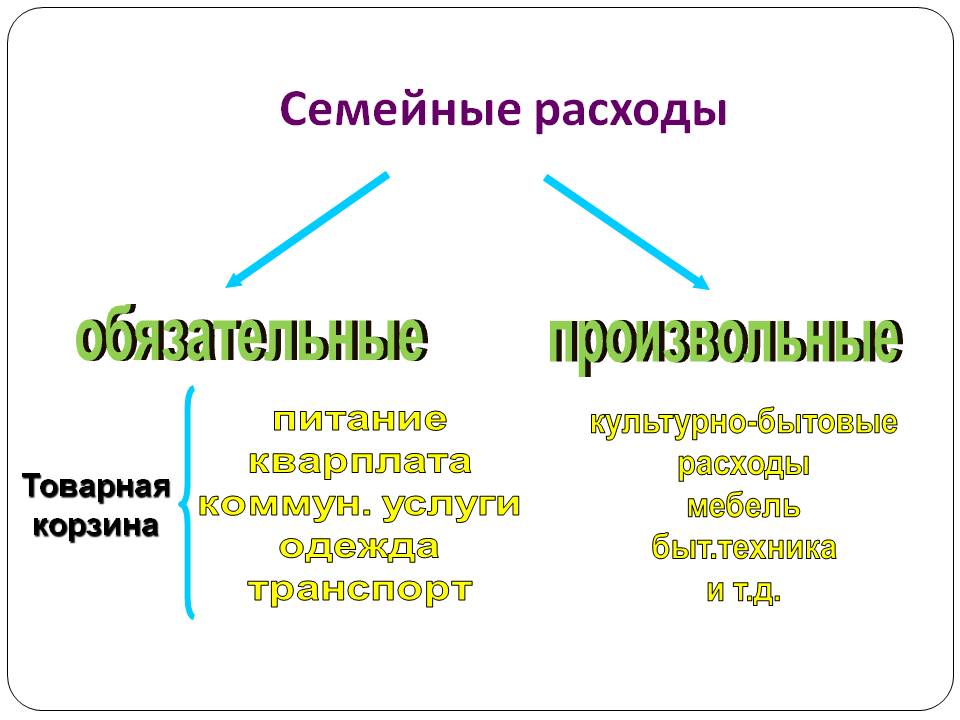 Давайте посчитаем расходы семьи Петровых. На питание  1 человека Требуется - 4000 р.На проезд  - 5000 р.Коммунальные платежи - 7000р.Одежда, лекарства, плата за  доп образование – 10000р.Итого расход: 42000р.
Давайте теперь сравним доходы и расходы этой семьи.
Доходы – 50000 р.
Расходы – 42000 р.
Остается – 8000 р.
На эти деньги может Ваня купит планшет который стоит 15000р?
Вывод: нет нужно подождать еще 1 или 2 месяца.
Поэтому не обижайтесь, если вы слышите в ответ на свою просьбу: «Сейчас на это нет денег». Это не значит, что у мамы или папы нет денег в кошельке — они есть, но не для этого.
Поэтому прежде чем обижаться и требовать чего-то, поговорите с родителями и подсчитайте ваш семейный бюджет.
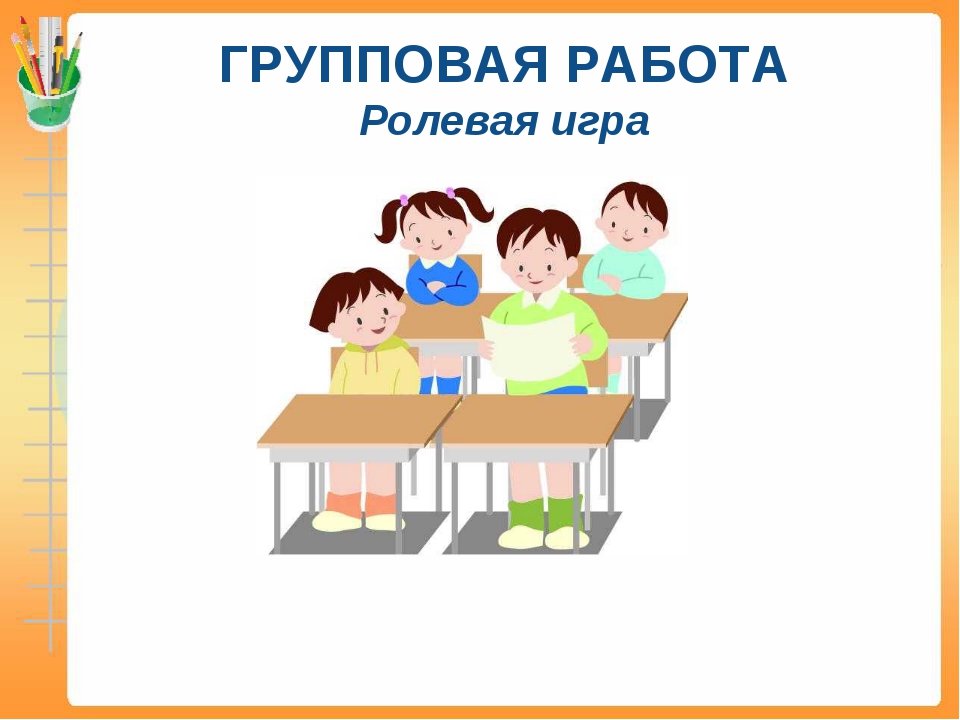 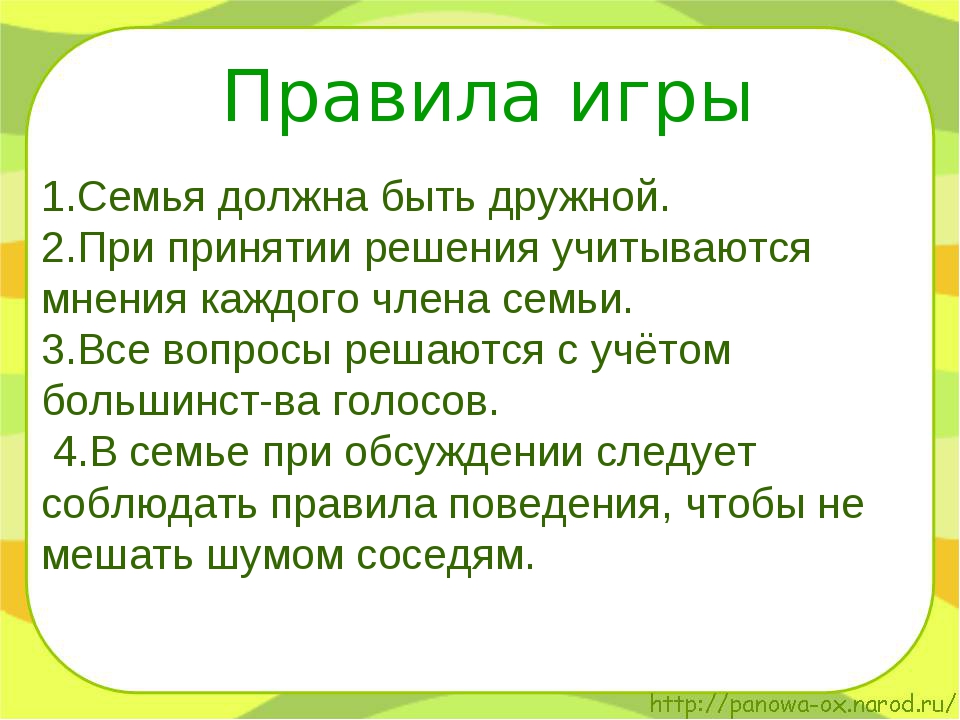 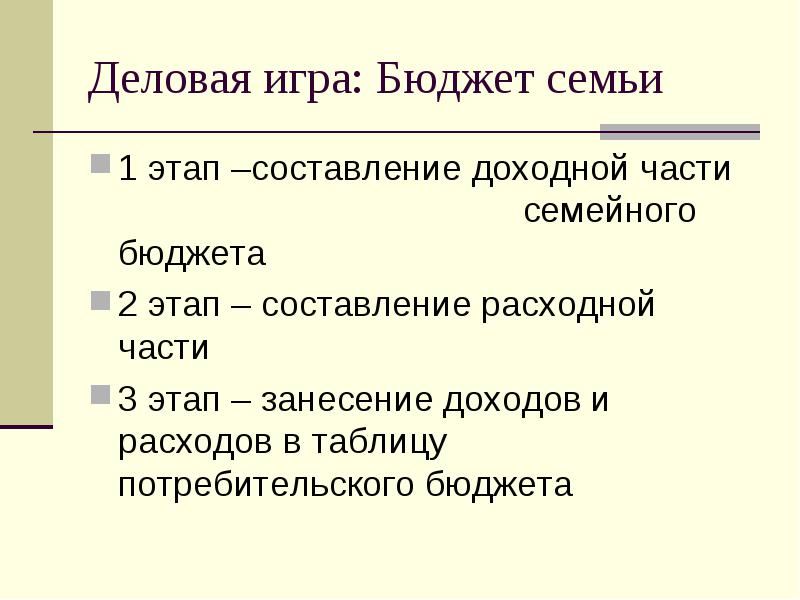 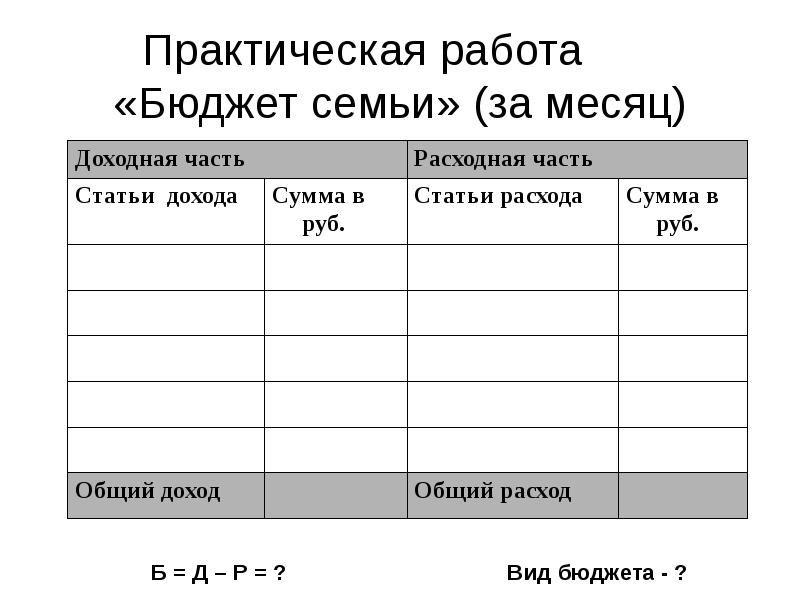 А сейчас я предлагаю вам выполнить тест.
1 . Из чего складывается семейный бюджет?
 А) из заработной платы, пенсии, стипендии.
Б) из доходов и расходов.
В) из денег. 
2. Деньги, которые поступают в бюджет семьи это:
Я)  расходы
Е)  проценты
Ю) доходы
3. Авторское вознаграждение это:
Б) зарплата
Г) налог
Д) гонорар
4. Деньги, которые тратятся из бюджета семьи это:
Ш) доходы	
Ж) расходы
Х) прибыль
5. Лучшим бюджетом считается тот, в котором:
Е) доходы больше расходов
И) доходы равны расходам
А) доходы меньше расходов
 
6. Зарплата, пенсия, стипендия – это разные виды:
Т) доходов
П) расходов
К) гонорара
Обменяйтесь листочками. Выпишите буквы правильных ответов. Какое слово получилось?
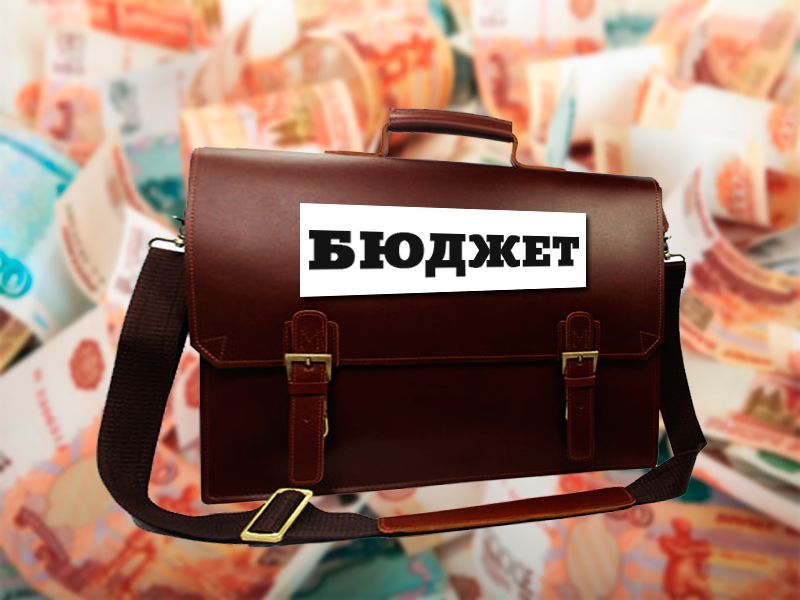 Итог урока.
-Что такое «семейный бюджет»?                                                                                                   -Назовите доходы семейного бюджета.                                                                                          -Назовите расходы семейного бюджета.                                                                                         -Для чего нужно уметь составлять семейный бюджет?